Predavanje br. 13
NEAFINE (HETEROGENE) DEFORMACIJE
endogene neafine deformacije, kod kojih još pre deformacije u području postoje mehaničke granične površine, i  
egzogene neafine deformacije, kod kojih pre deformacije u području ne postoje mehaničke granične površine. 

Po ovim mehaničkim graničnim površinama dolazi u toku deformacija i u prvom i u drugom slučaju do relativnih kretanja i savijanja, tako da su one od ogromnog značaja za oblikovanje. 

(takve površine predstavlja na pr. slojevitost...)
Predavanje br. 13
Za praktične svrhe ispitivanja strukturnih oblika oni se mogu podeliti na rupturne /disjunktivne, razlomne/ i plikativne /naborne/. Kod prvih dolazi do izražaja prekid materijalnog kontinuiteta stenske mase, a kod drugih krivljenje /mehanički aktivnog ili neaktivnog/ pretcrteža.
Predavanje br. 13
RUPTURNI DEFORMACIONI OBLICI
4 osnovna tipa naprezanja:
tenzija, 
kompresija, 
dejstvo sprega 
torzija.
Predavanje br. 13
RUPTURNI DEFORMACIONI OBLICI
4 osnovna tipa naprezanja:
tenzija,
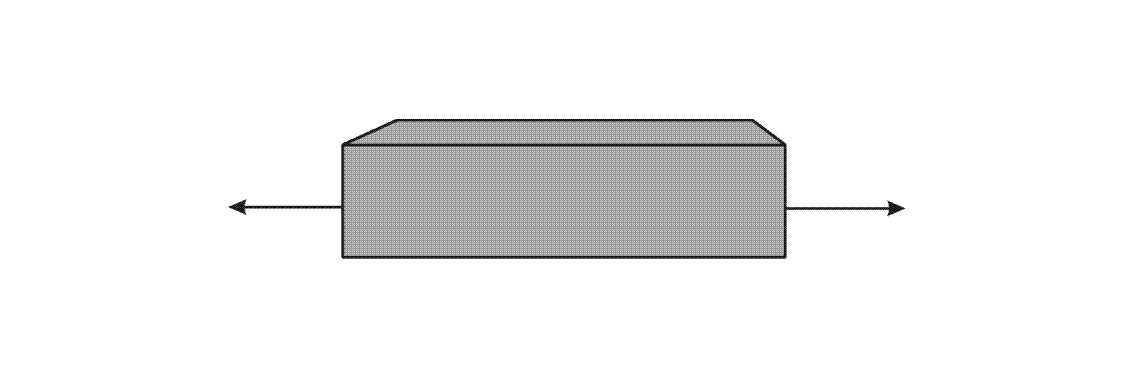 Predavanje br. 13
RUPTURNI DEFORMACIONI OBLICI
4 osnovna tipa naprezanja:
kompresija
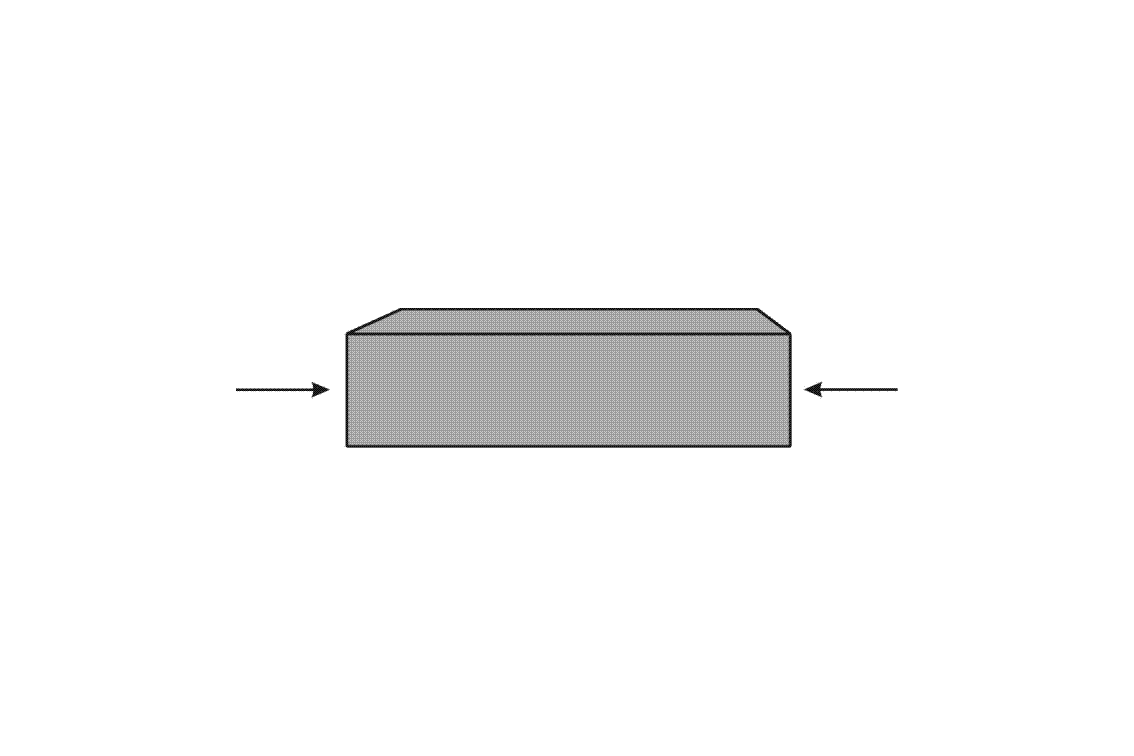 Predavanje br. 13
RUPTURNI DEFORMACIONI OBLICI
4 osnovna tipa naprezanja:
dejstvo sprega
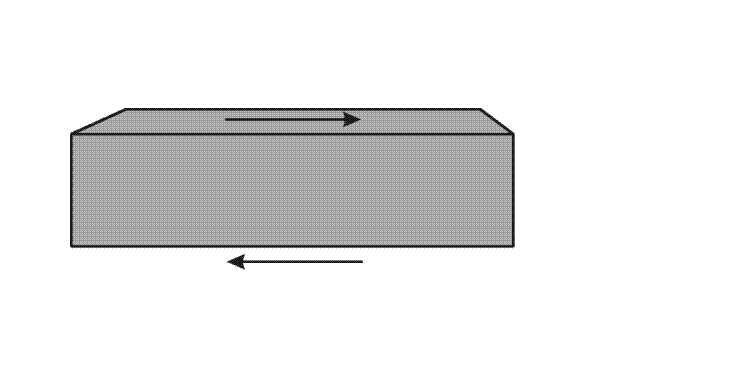 Predavanje br. 13
RUPTURNI DEFORMACIONI OBLICI
4 osnovna tipa naprezanja:
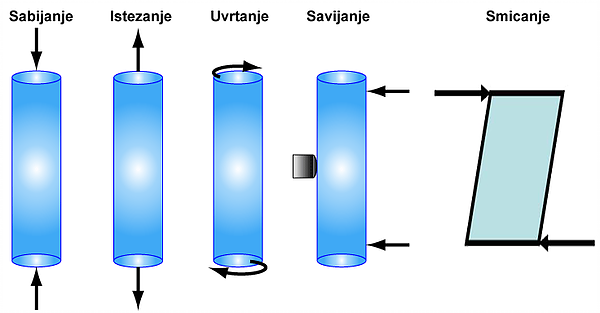 Torzija (uvrtanje)
Predavanje br. 13
Morfološki se rupturni deformacioni oblici mogu podeliti na sledeće grupe:

 Pukotine
 Rasedi
 Klivaž
 Škriljavost
 Pukotine lučenja ...
Predavanje br. 13
TEKTONSKE KOORDINATE I TROOSNI ELIPSOID DEFORMACIJA
Osa a leži u deformacionoj ravni i paralelna je pravcu najvećeg izduženja elipse deformacija, prema tome pravcu tektonskog transporta.
Osa b je upravna na deformacionu ravan /ac/. U slučaju da se u sklopu može dokazati eksterna rotacija oko nje označava kao B-osa /malo slovo b označava koordinatnu osu tektonskog sklopa,
Osa c upravna je na a i b, i leži u deformacionoj ravni.
Troosni elipsoid deformacija (u prostoru)
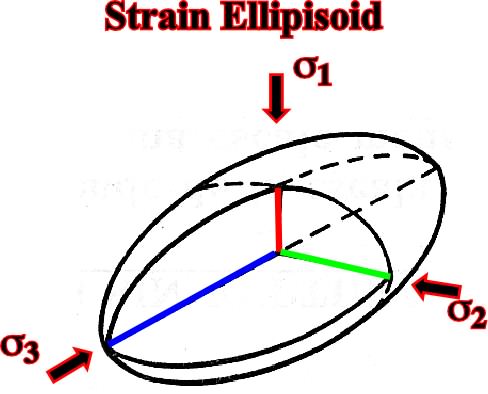 c
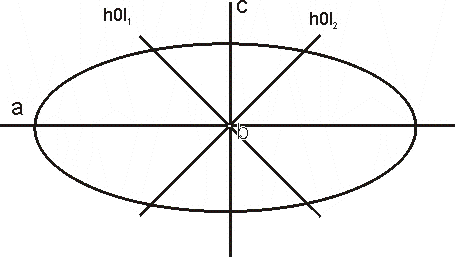 b
30-40o
30-40o
a
Troosni elipsoid deformacija (u deformacionoj ravni)
Predavanje br. 13
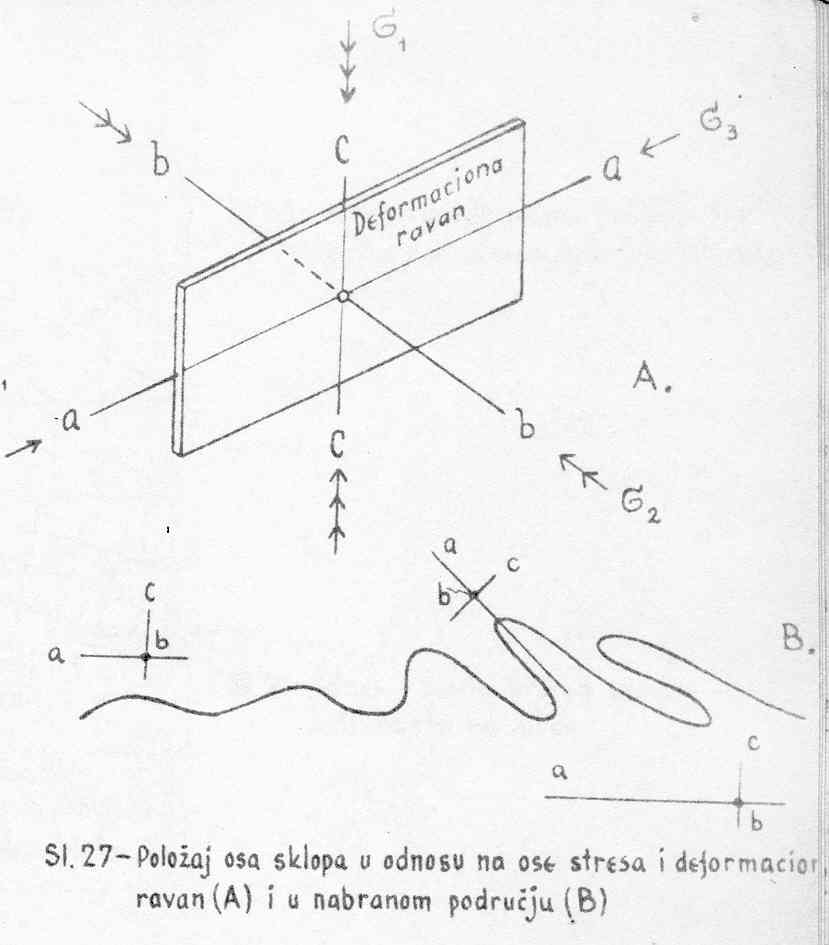 Predavanje br. 13
PUKOTINE
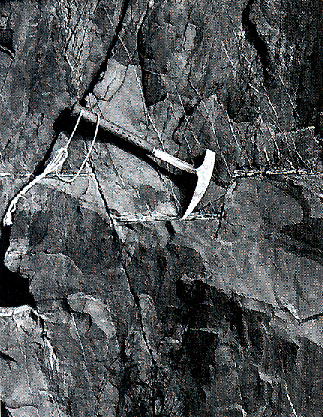 Predavanje br. 13
Klasifikacija pukotina
Geometrijska
po veličini padnog ugla,

 po pripadnosti odredjenim sistemima,

 po gustini,

 po veličini.
Predavanje br. 13
Klasifikacija pukotina
Genetska
Tenzione pukotine
Kompresione pukotine
Pukotine smicanja
Predavanje br. 13
Tenzione pukotine
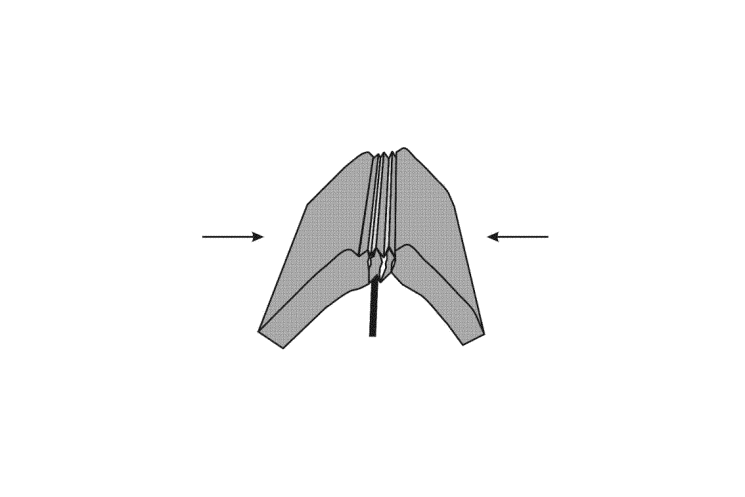 Predavanje br. 13
Peraste strukture su morfološki oblici koji liče na pričija pera, a javljaju se na površi pukotine (plumose- perast).
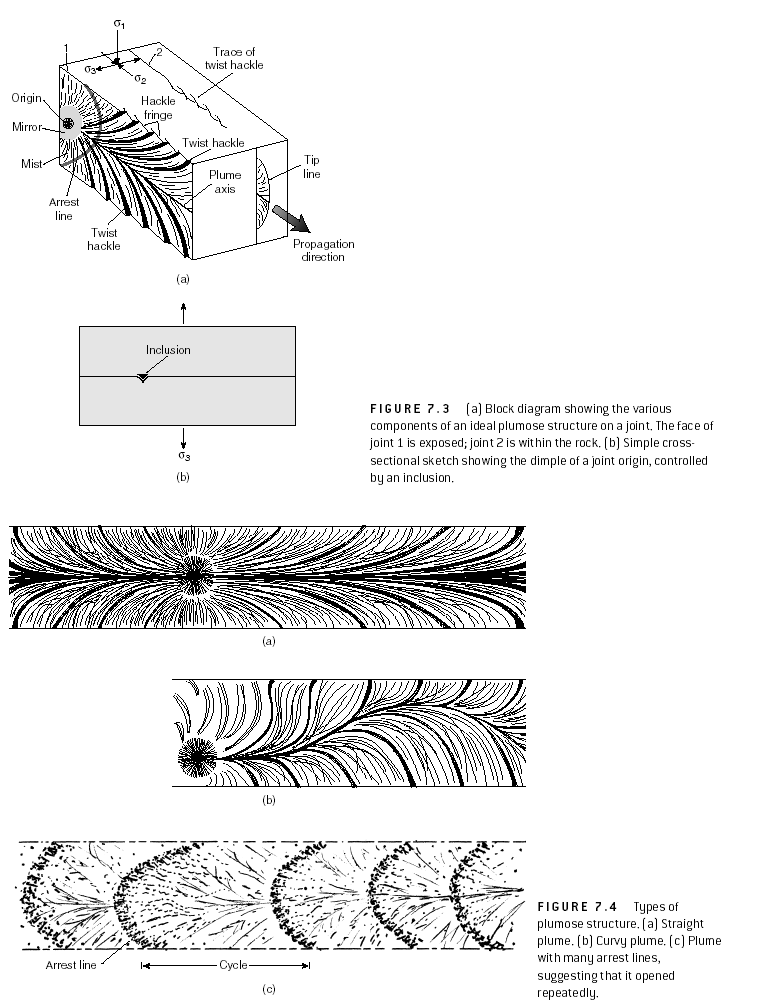 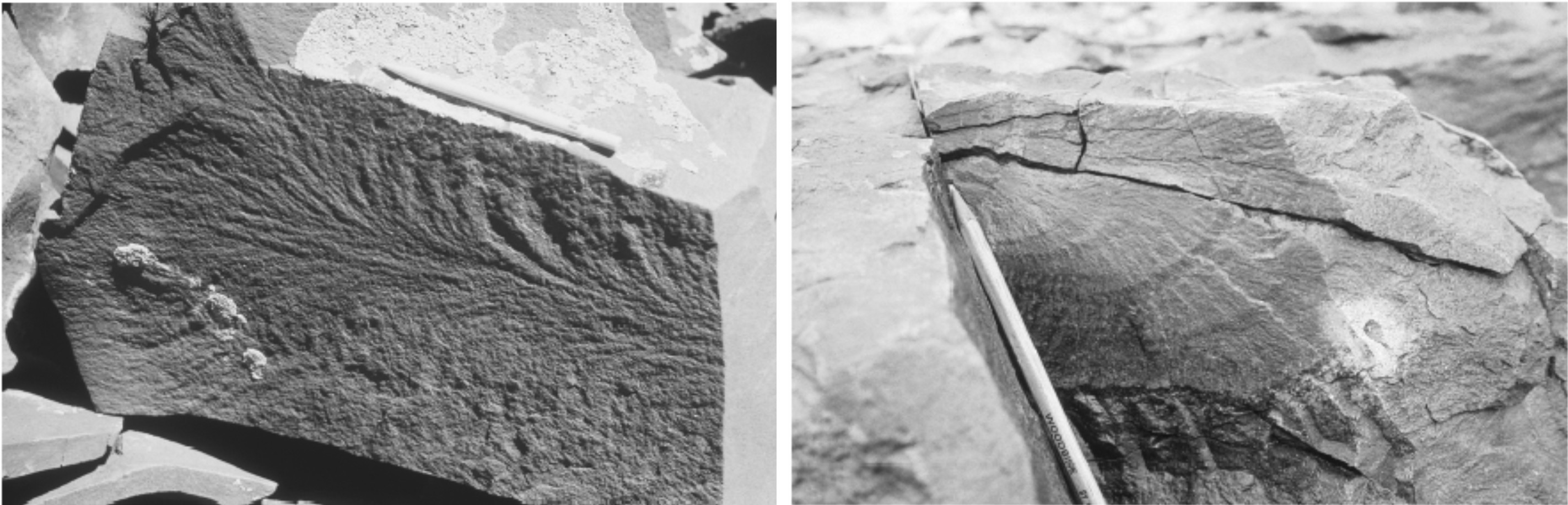 Predavanje br. 13
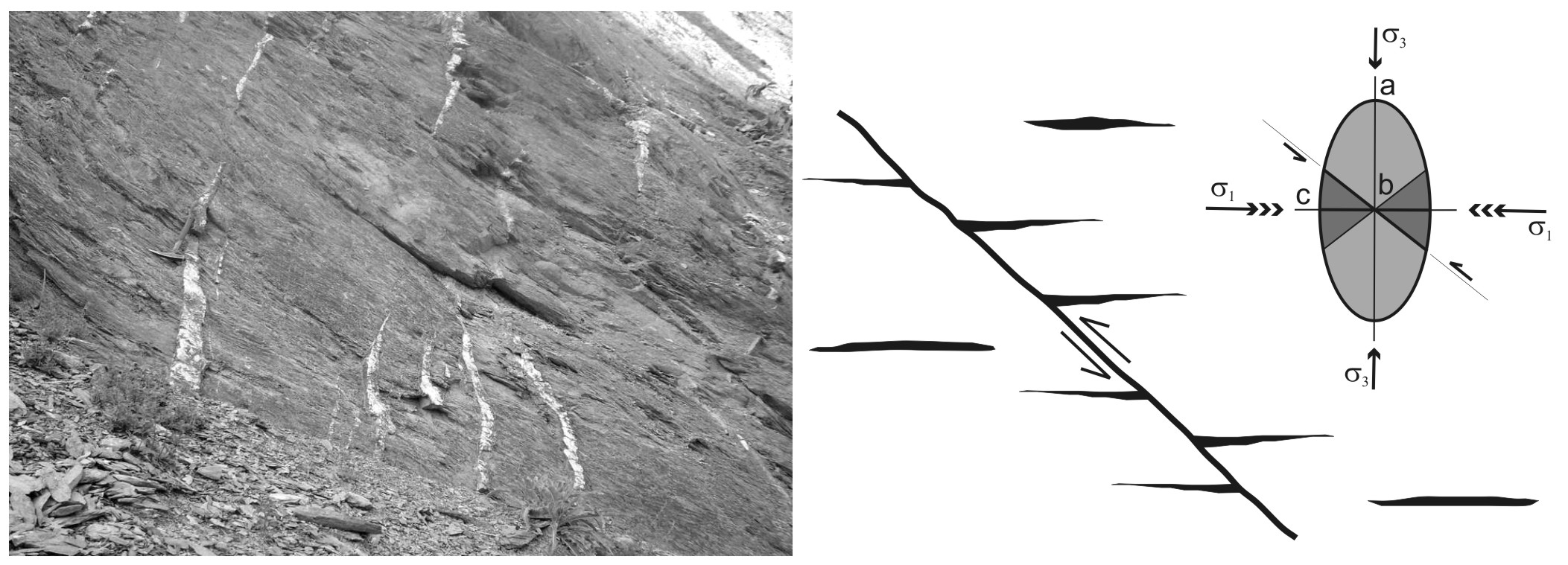 Peraste pukotine uslovljene dejstvom sprega sila: levo-peraste pukotine na područjuKopaonika (Srbija), desno-rekostrukcija kretanja po rasedu na osnovu perastih pukotina
Predavanje br. 13
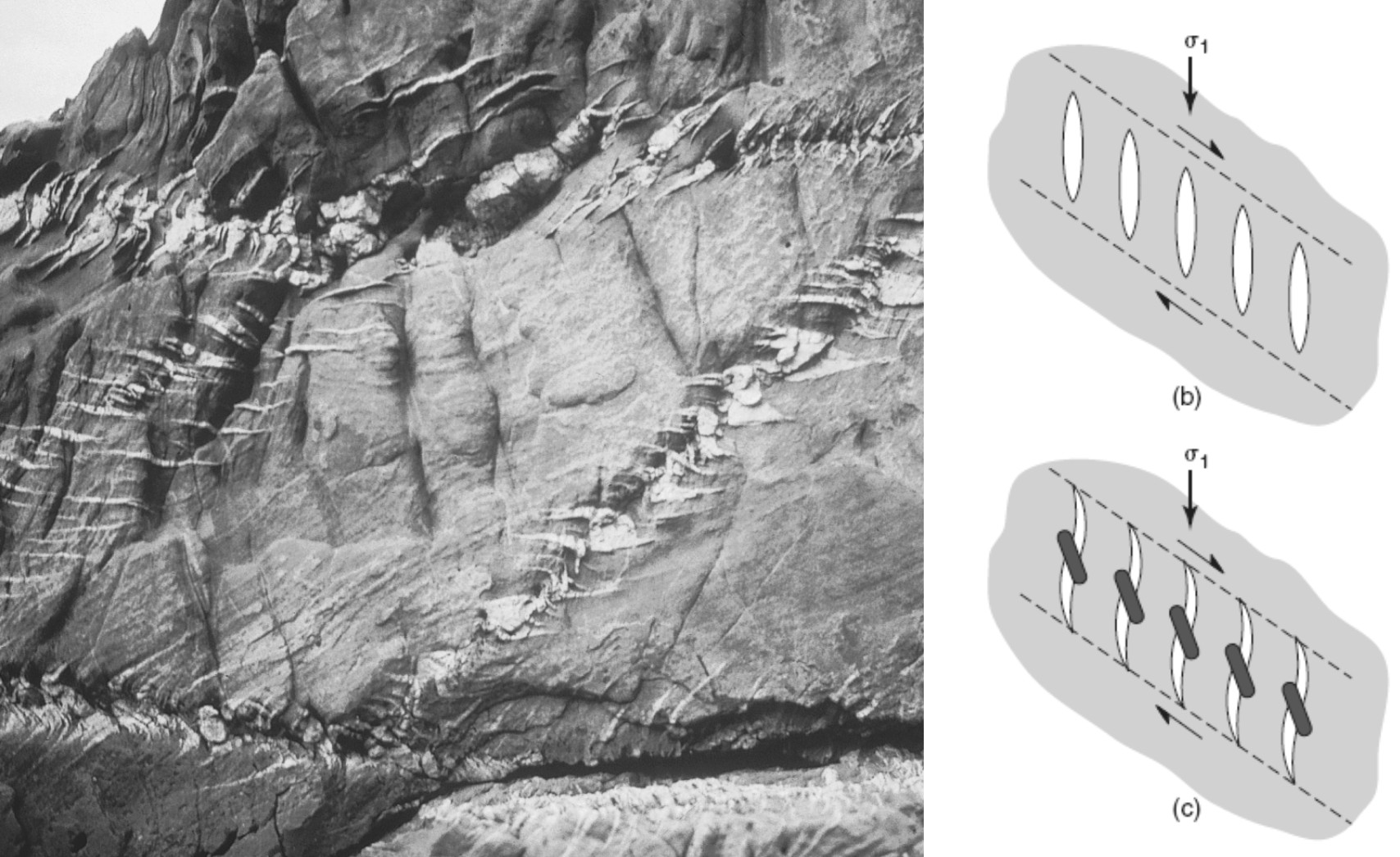 Ešalonirane vene: levo- oblast Lachlan orogena (JI Australija), desno-b) I faza nastanka „prostih“ ešaloniranih pukotina, c) II faza razvoja sigmoidalnih oblika
Predavanje br. 13
Kompresione pukotine
Pukotine smicanja
Predavanje br. 13
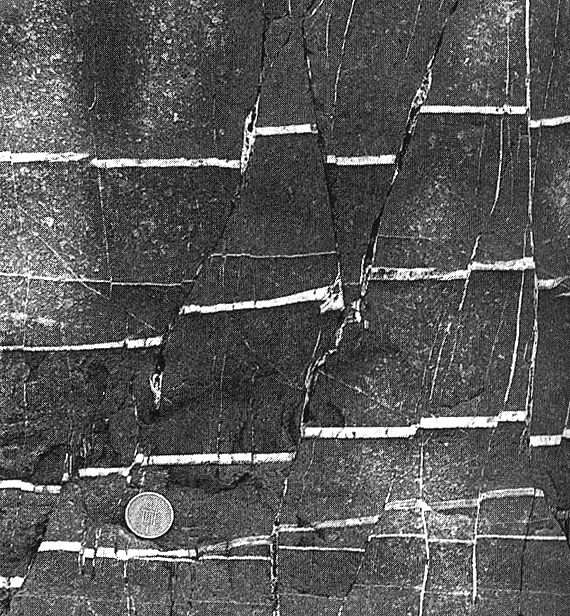 Predavanje br. 13
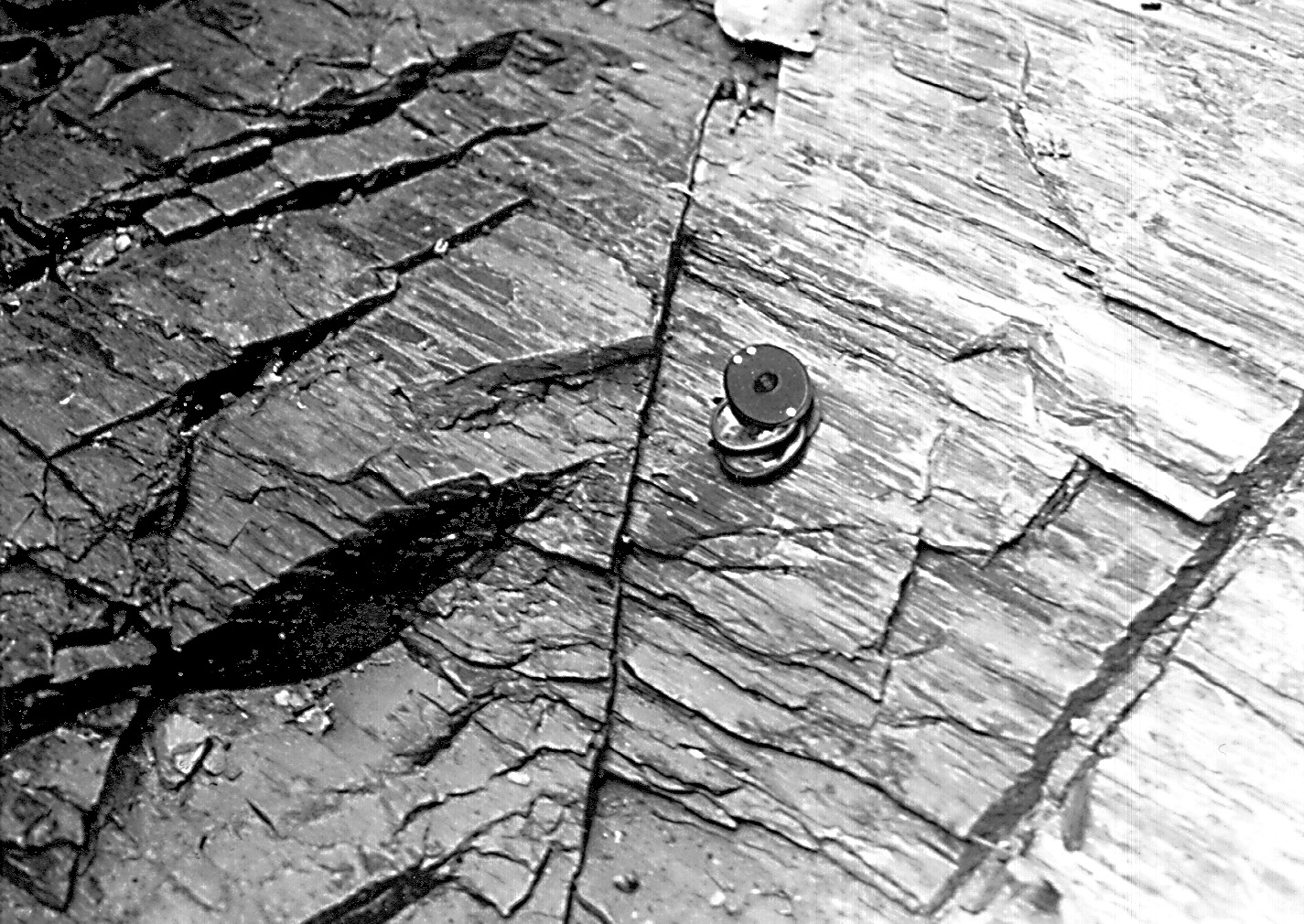 Predavanje br. 13
H.Cloos-a pukotine klasifikuje kao:

Q-pukotine   poprečne pukotine; upravne na pravac maksimalne  tenzije  ili na pravac osa nabora,
L-pukotine  uzdužne pukotine, paralelne osama nabora,
D-pukotine  dijagonalne pukotine, pod uglom prema osi nabiranja.